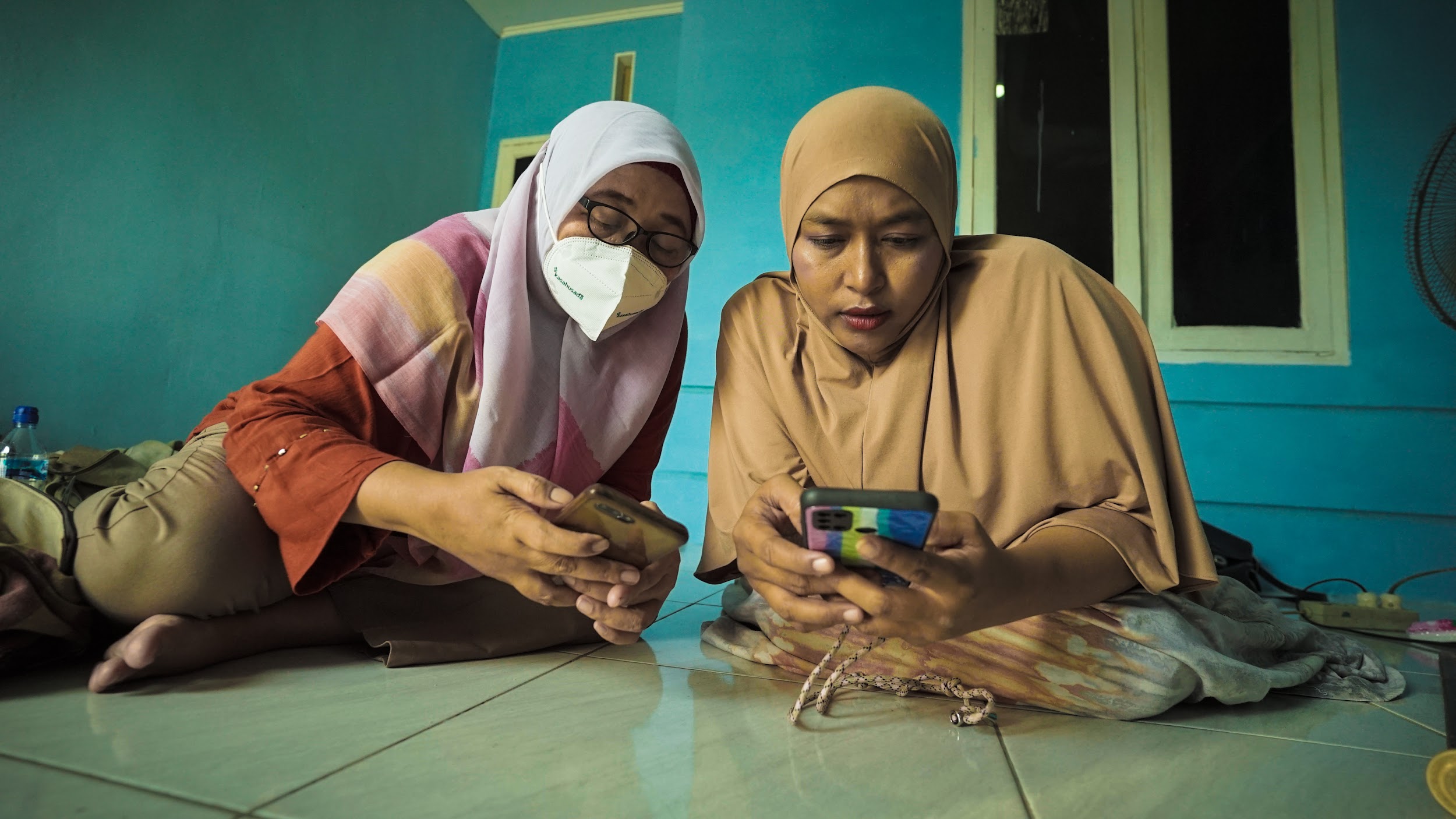 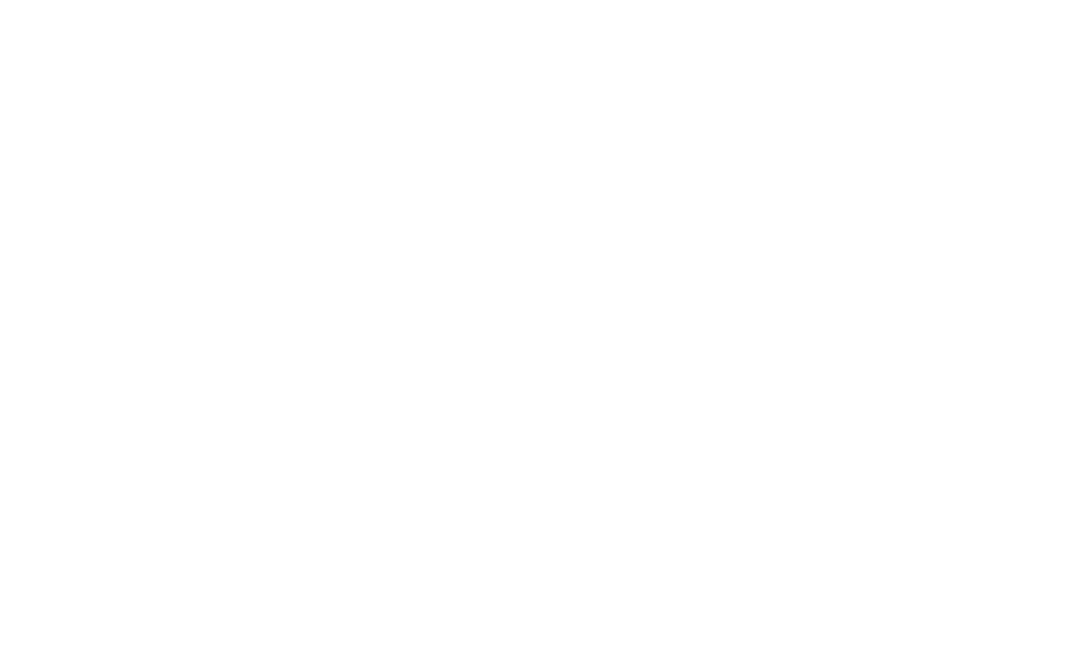 Pengurangan Jejak Karbon
with support from
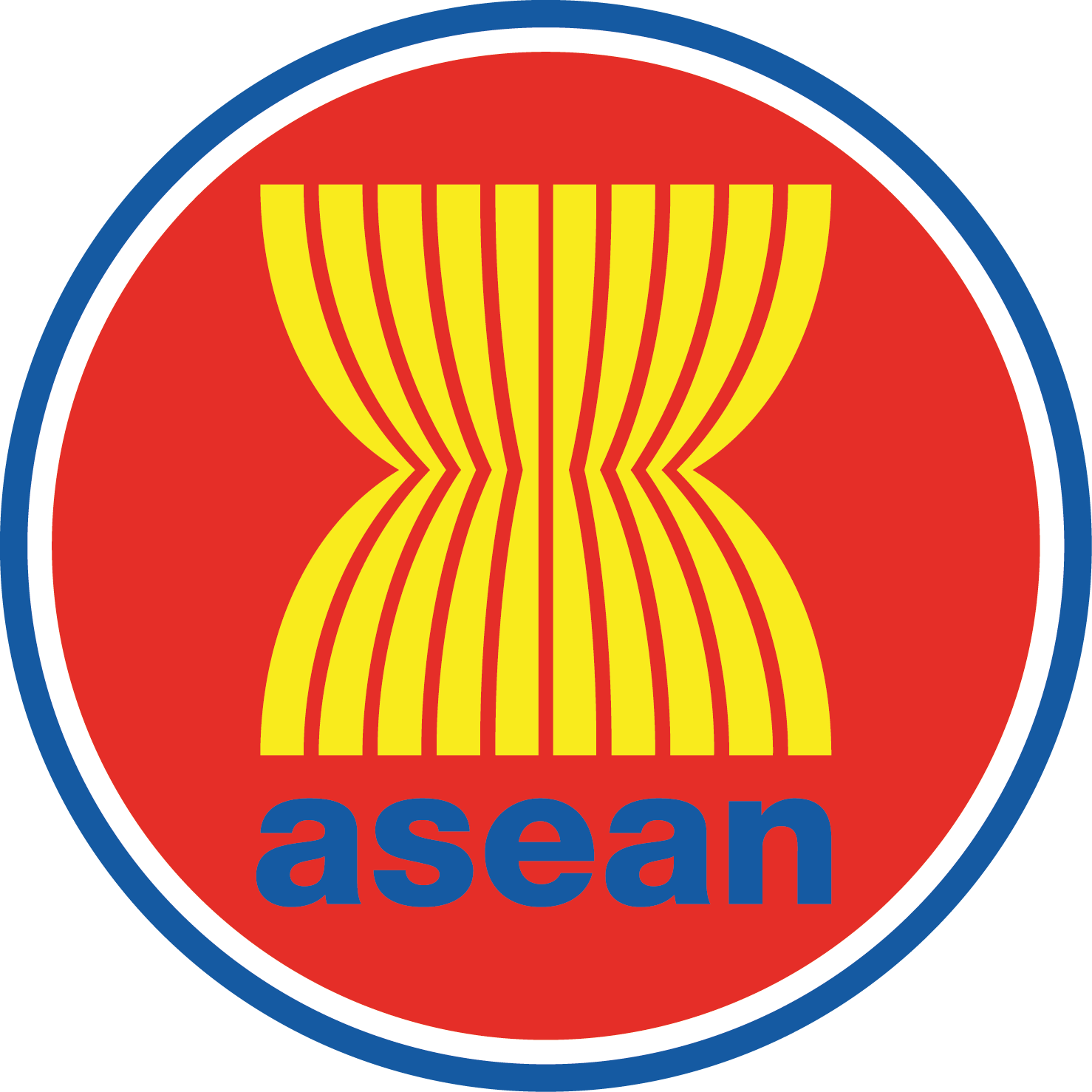 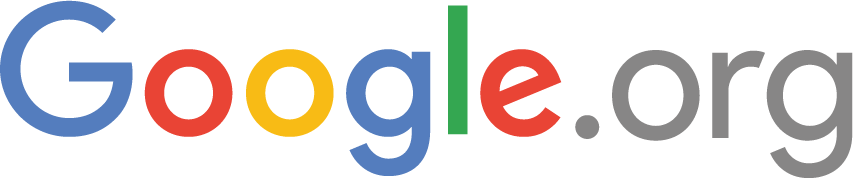 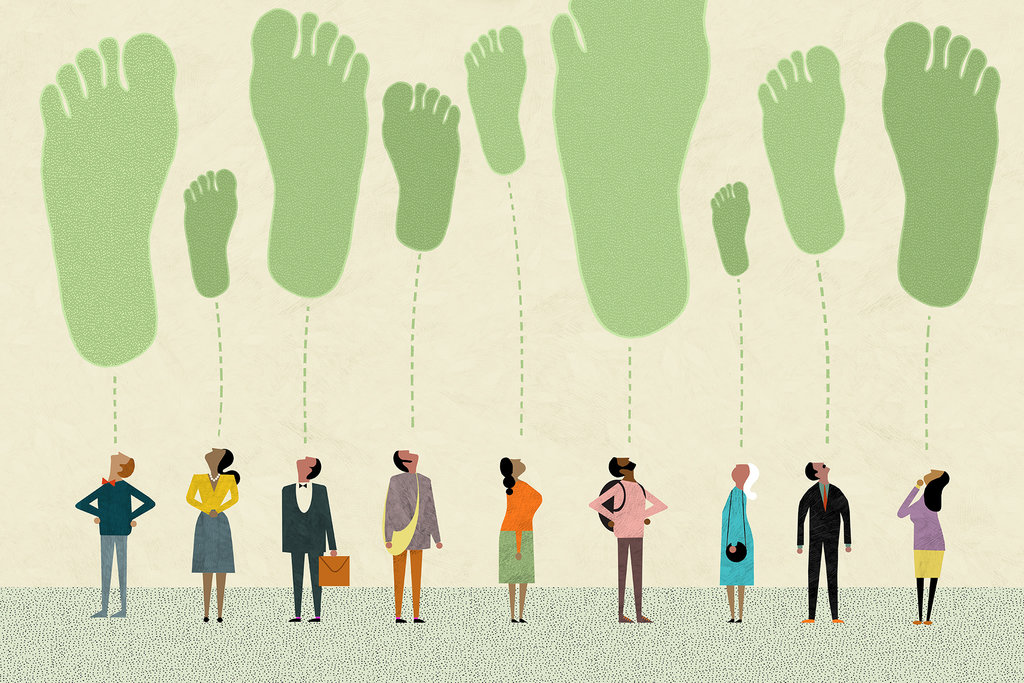 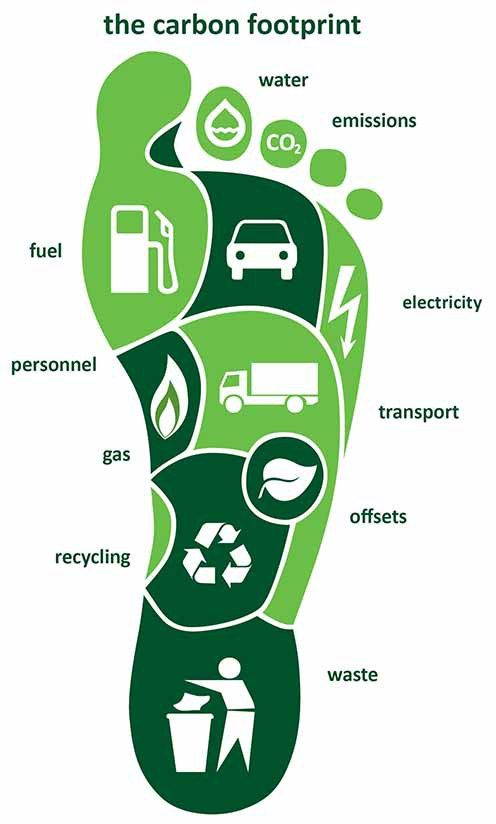 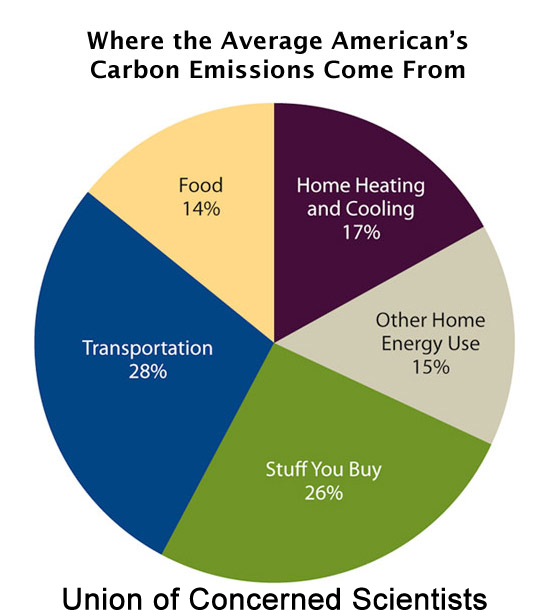 Jejak karbon adalah Total emisi gas rumah kaca yang disebabkan secara langsung dan tidak langsung oleh seseorang, organisasi atau produk.
Satuan pengukurannya tCO2e 
Jejak karbon rata – rata global per kapita:
Pada tahun 2022:  36, 1 GtCO2   tonnes (t) of carbon dioxide (CO2) equivalent atau ton (t) setara karbon dioksida (CO2).
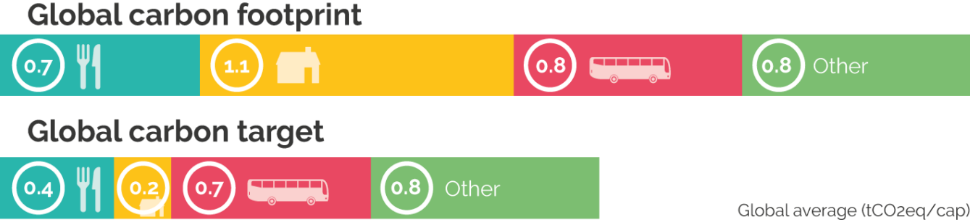 [Speaker Notes: Your country Carbon Footprint]
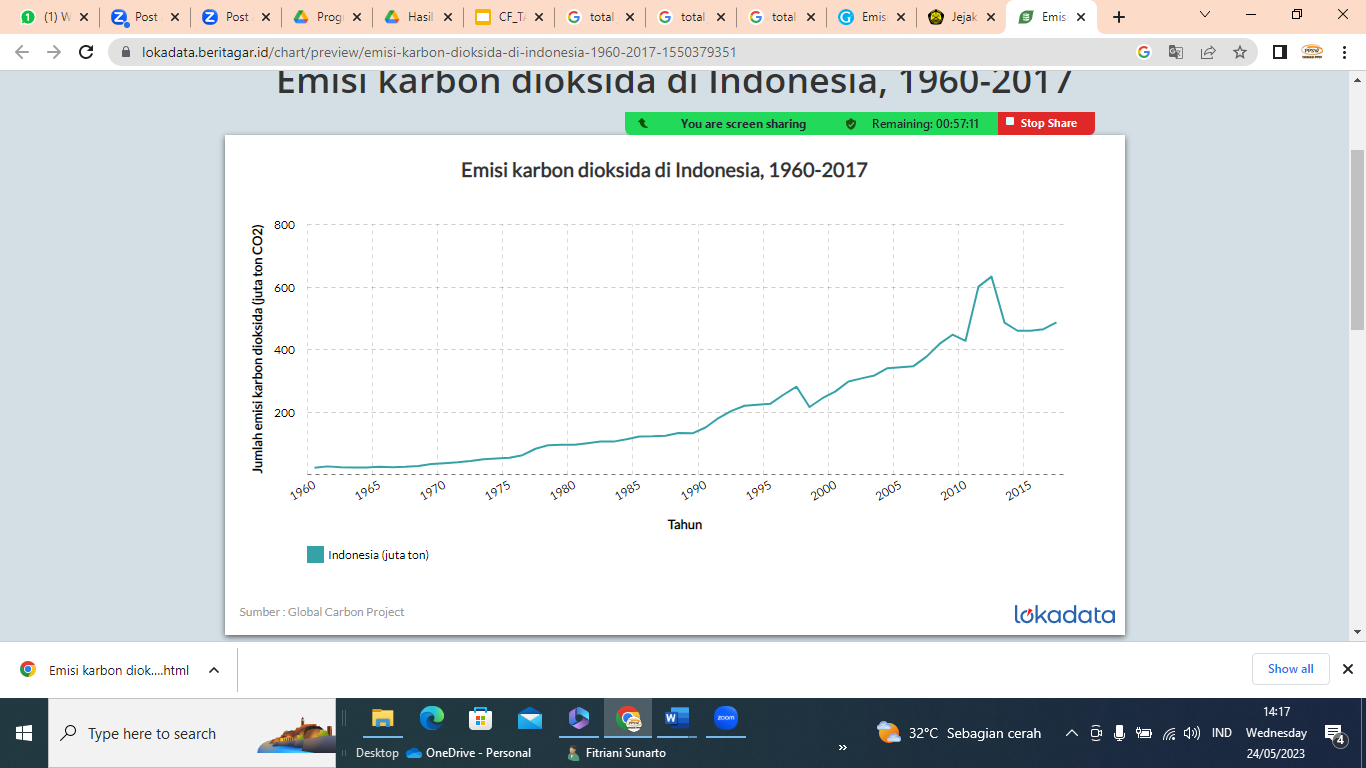 Global Carbon Project (GCP) mengestimasi emisi karbon dioksida di Indonesia sebanyak 487 juta ton (MtCO2) per 2017, meningkat 4,7 persen dari tahun sebelumnya.

Pada tahun yang sama, Indonesia menyumbang 1,34 persen dari total emisi CO2 di dunia sebanyak 36.153 juta ton (MtCO2).

Pada 2018, peneliti GCP menghitung kenaikan emisi CO2 sebanyak 2 persen, dibandingkan tahun sebelumnya.



Sumber data : Global Carbon Project
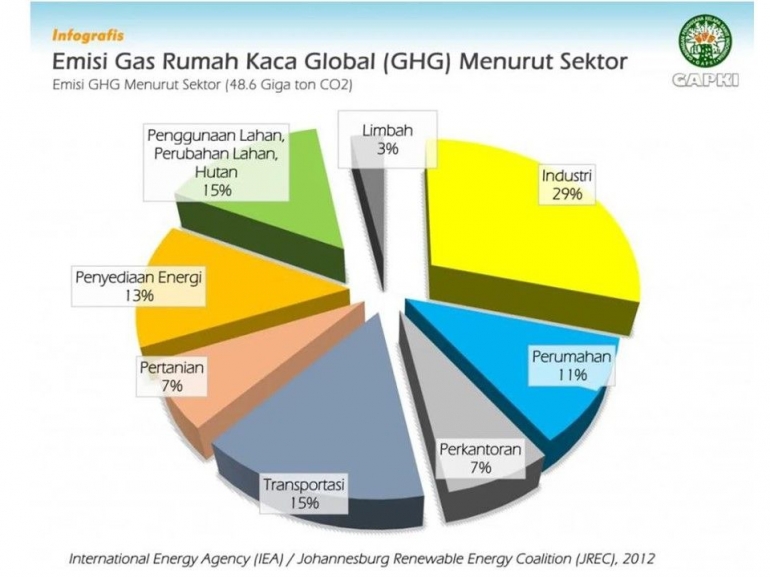 Sektor Industri paling banyak menyumbang jejak karbon 

Industri 29%
Perubahan lahan &lahan hutan 15%
Transportasi 15%
Sumber gambar: https://gapki.id/news/14545/infografis-emisi-gas-rumah-kaca- global-ghg-menurut-sektor
TOP 3 PROVINSI 
PALING BANYAK MENGHASILKAN GAS EMISI KARBON TAHUN 2021
PROVINSI KALIMANTAN BARAT
Total Emisi 14,28 juta ton CO2e.
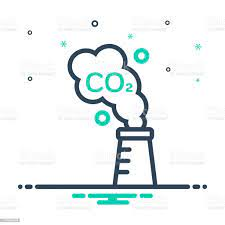 PROVINSI RIAU 
Total Emisi 8,6 juta ton CO2e.
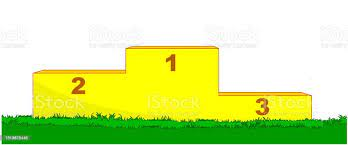 PROVINSI NTT
Total Emisi 4,9  juta ton CO2e.
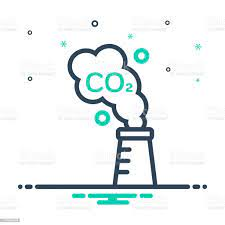 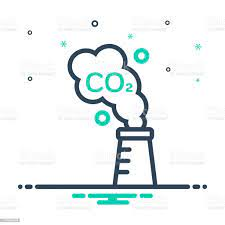 Sumber : https://databoks.katadata.co.id/datapublish/2022/01/11/emisi-karbon-dari-kebakaran-hutan-indonesia-capai-414-juta-ton-pada-2021
Dampak Tingginya Jejak Karbon
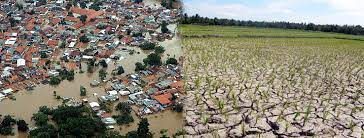 1. Dampak Buruk Emisi Karbon untuk Lingkungan
Dampak yang dirasakan di lingkungan adalah meningkatnya suhu bumi per tahun. Akibatnya, salju atau es ldi kutub dan cakupan gletser akan berkurang dan menyebabkan permukaan air laut meningkat menyebabkan potensi banjir di wilayah peseisir meningkat. 
lapisan-lapisan es juga leboh mengecil menyebabkan abrasi panyai yang terus meningkat 

Tingginya jejak karbon berkontribusi pada Perubahan iklim dan pemanasan global yang mengakibatkan cuaca yang tidak stabil.  Curah hujan semakin meningkat berpotensi terjadinya badai, namun sisi lain akan menyebabkan kekeringan dan juga potensi kebakaran hutan yang meluas karena  peningkatan frekuensi dan besaran gelombang panas.  tentunya hal ini juga menggangu ekosistem yang ada termasuk satwa di alam liar yang akan mengalami stress parah yang akan mengancam populasinya dan akan berdampak pada ekosistem secara keseluruhan
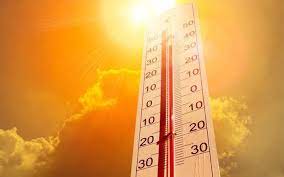 Dampak Tingginya Jejak Karbon
2. Dampak Buruk Emisi Gas Rumah Kaca  bagi Kesehatan
Peningkatan suhu bumi dan cuaca ekstrem sering menyebabkan timbulnya berbagai penyakit baru yang berevolusi. 
Selain itu risiko dehidrasi dan sengatan panas dapat berakibat fatal. 
Terjadi masalah yang serius bagi pernapasan dan kardiovaskuler dan berbagai jenis kanker tertentu, karena kualitas udara kian memburuk. 
Risiko penularan penyakit lebih cepat melalui perantara air, makanan, hewan pengerat.
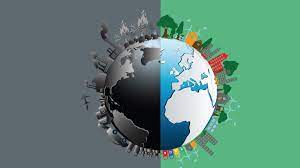 Dampak Tingginya Jejak Karbon
3.  Dampak Buruk Emisi Karbon untuk Ekonomi
Perubahan iklim menyebabkan pola cuaca yang tidak menentu berdampak pada aktivitas pertanian dengan resiko gagal panen,  turunnya kunjuan wisata akibat bencana alam, juga kebakaran hutan.  Hal ini tentunya berdampak negatif pada perekenomian masyarakat 
Cuaca ekstrem akibat meningkatnya emisi karbon menimbulkan kerusakan pada kondisi infrastruktur seperti jalan, jembatan, tiang telepon atau listrik. 
Dampak yang ditimbulkan ke kesehatan kian menambah beban dan tekanan pada ekonomi dan keadaan sosial.
Kenaikan  permukaan air laut yang diperkirakan akan terus meningkat pun berdampak pada eksistensi populasi lokal dan kesulitan dalam pengembangan sumberdaya.
Perubahan iklim dan GHGs (Efek Rumah Kaca)
Perubahan iklim adalah salah satu tantangan terbesar di zaman kita.
Peningkatan emisi GHGs dari aktivitas manusia menyebabkan perubahan iklim
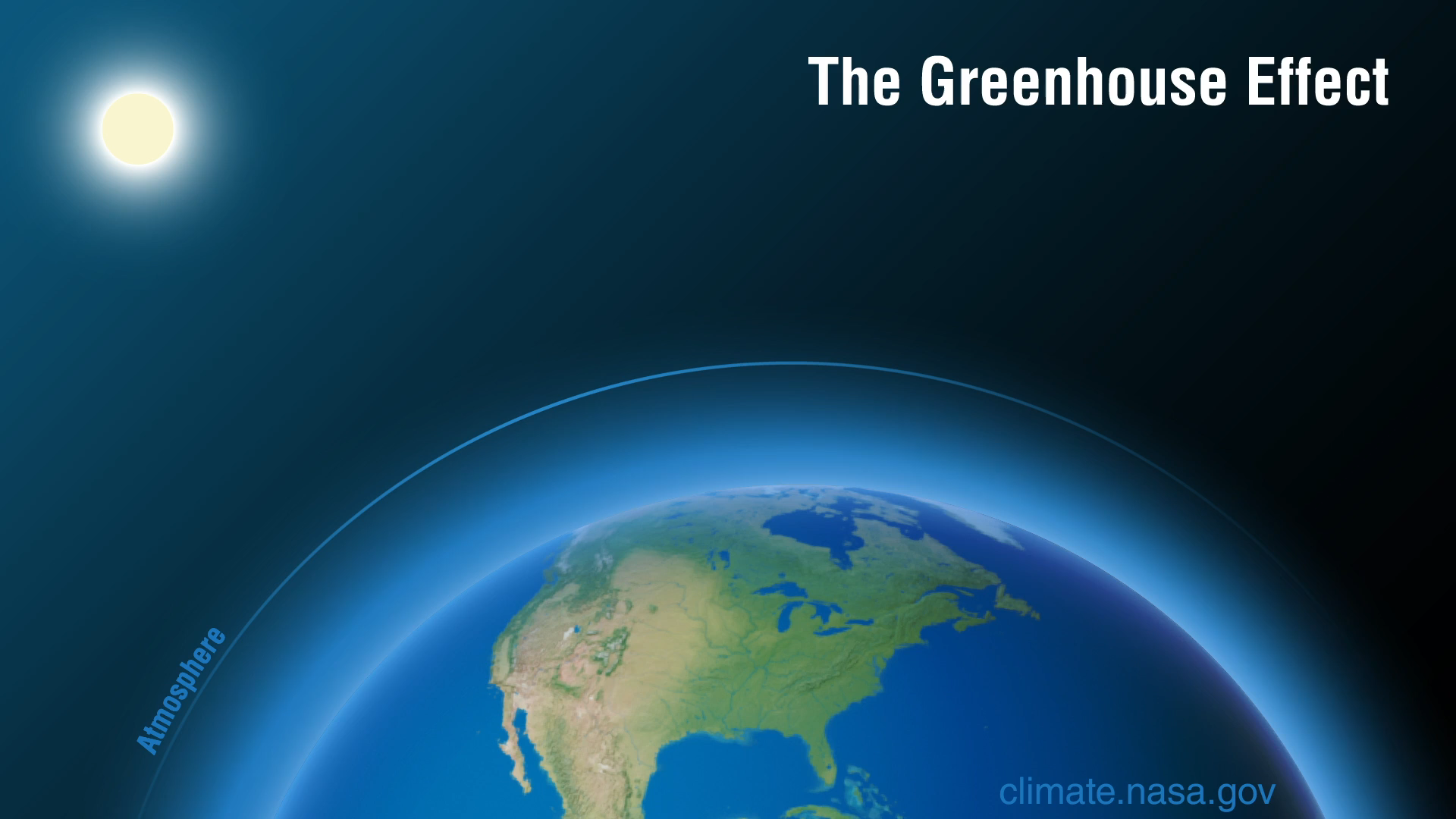 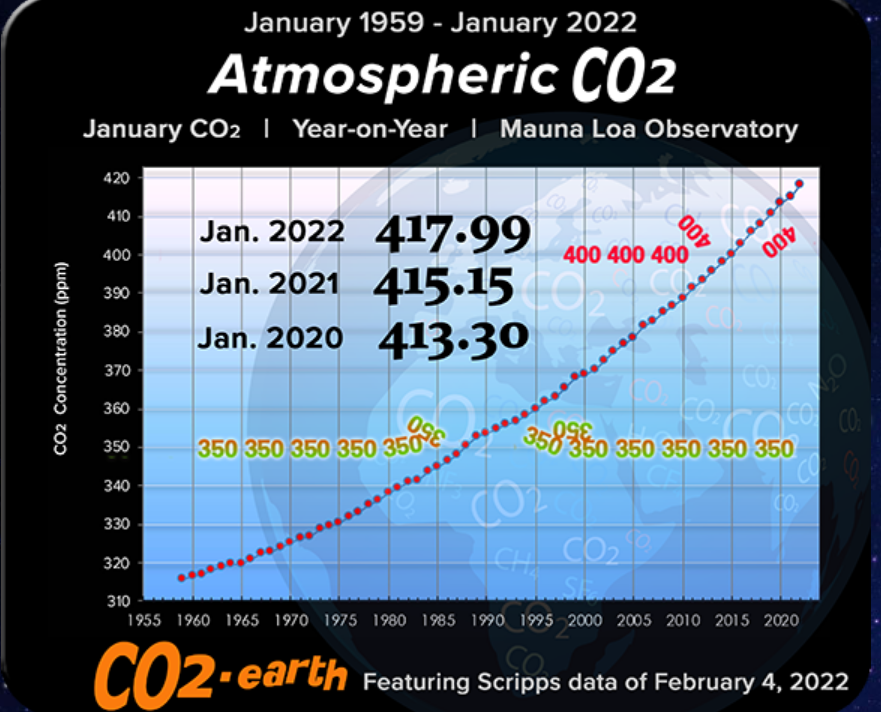 Perubahan Iklim Dan GHGs
Negara – negara ASEAN termasuk yang paling rentan terhadap perubahan iklim
Tingkat emisi ASEAN telah meningkat relatif tinggi.  Dewasa ini,negara – negara ASEAN yang perkembangannya sangat cepat dalam bidang Industri disebut ASEAN-5 yaitu (Indonesia, Malaysia, Filipina, Thailand dan Vietnam)
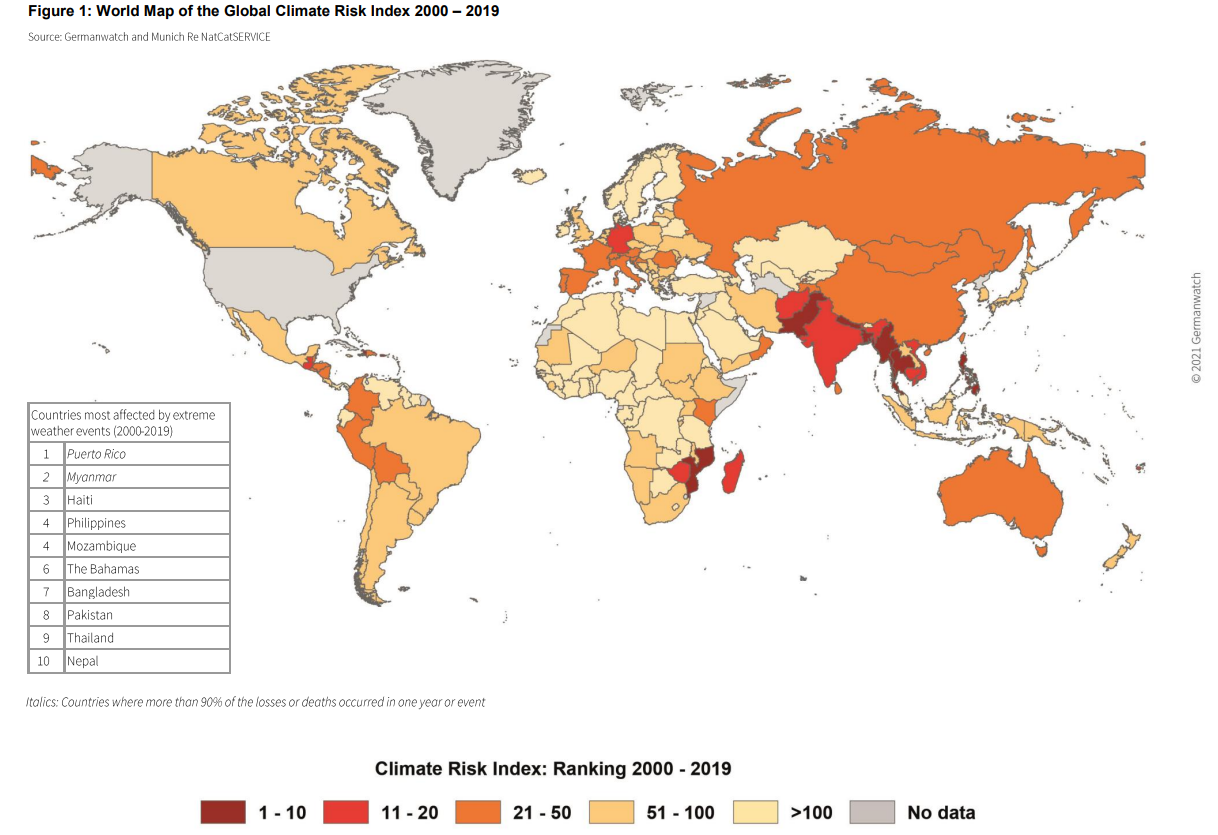 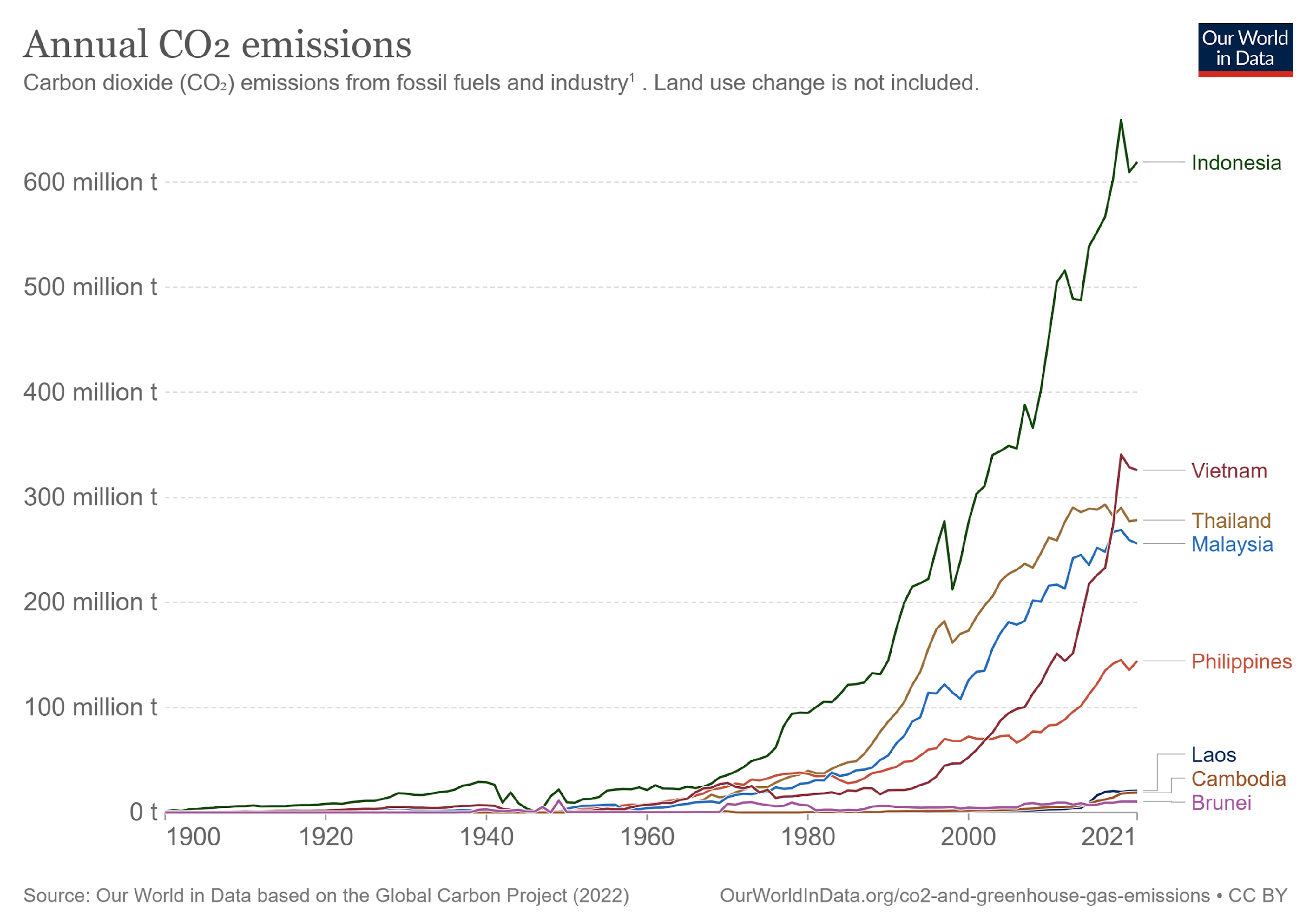 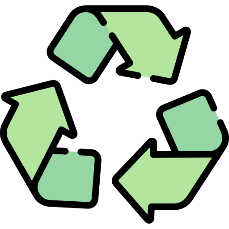 Mengurangi Jejak Karbon: Bagaimana caranya?
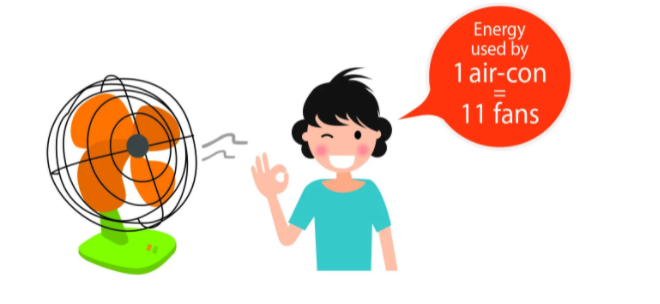 Hemat Energi
Hemat Energi : menggunakan perlengkapan elektronik sesuai dengan kebutuhan 
Gunakan teknologi hemat energi  :  kincir angin  sbg pembangkit listrik, penggunaan bahan yang bisa didaur ulang sebagai bahan dasar material  
Lakukan perhitungan  energi untuk menyesuaikan konsumsi energi

Menggunakan Energi terbarukan, seperti biogas  sebagai sumber energi ,  panel surya penghasil energi listrik
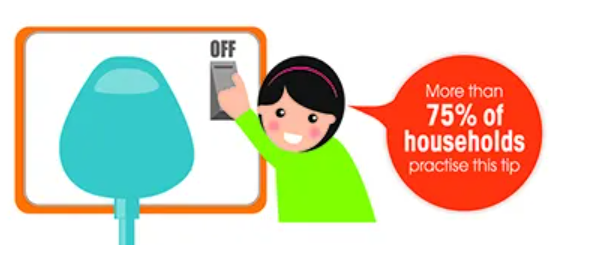 https://www.nea.gov.sg/our-services/climate-change-energy-efficiency/energy-efficiency/household-sector/energy-saving-tips
Mengurangi Jejak Karbon: Bagaimana caranya?
Bepergian dengan cerdas
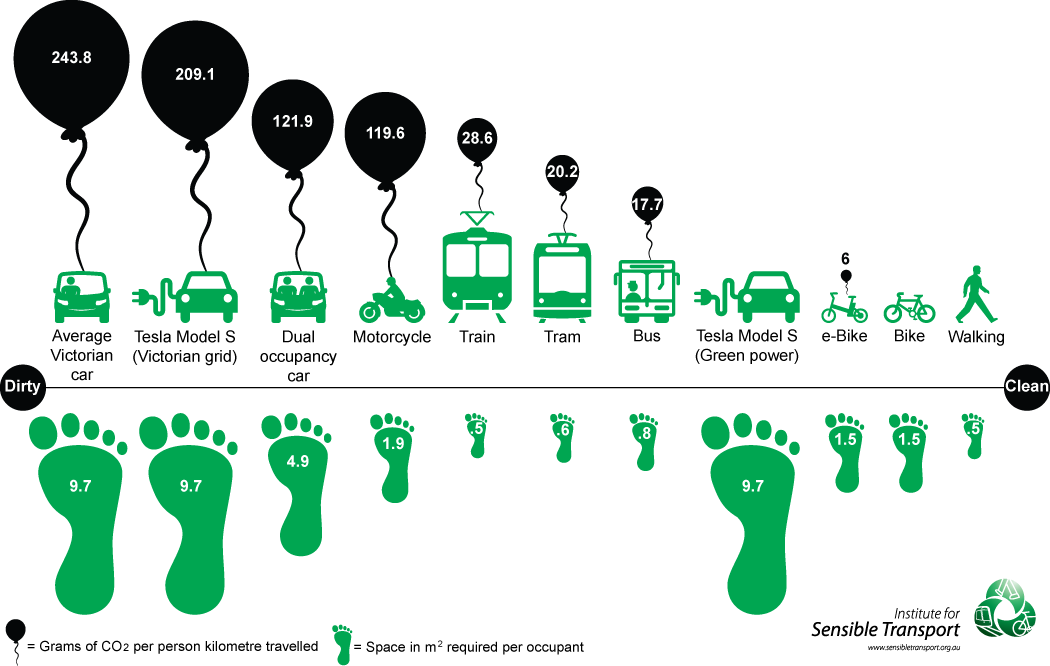 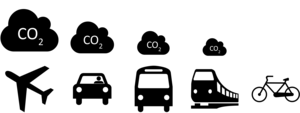 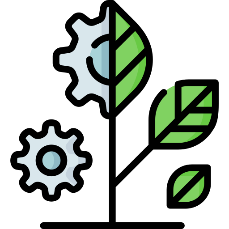 [Speaker Notes: Add your local examples]
Mengurangi Jejak Karbon: Bagaimana caranya?
Bepergian dengan cerdas
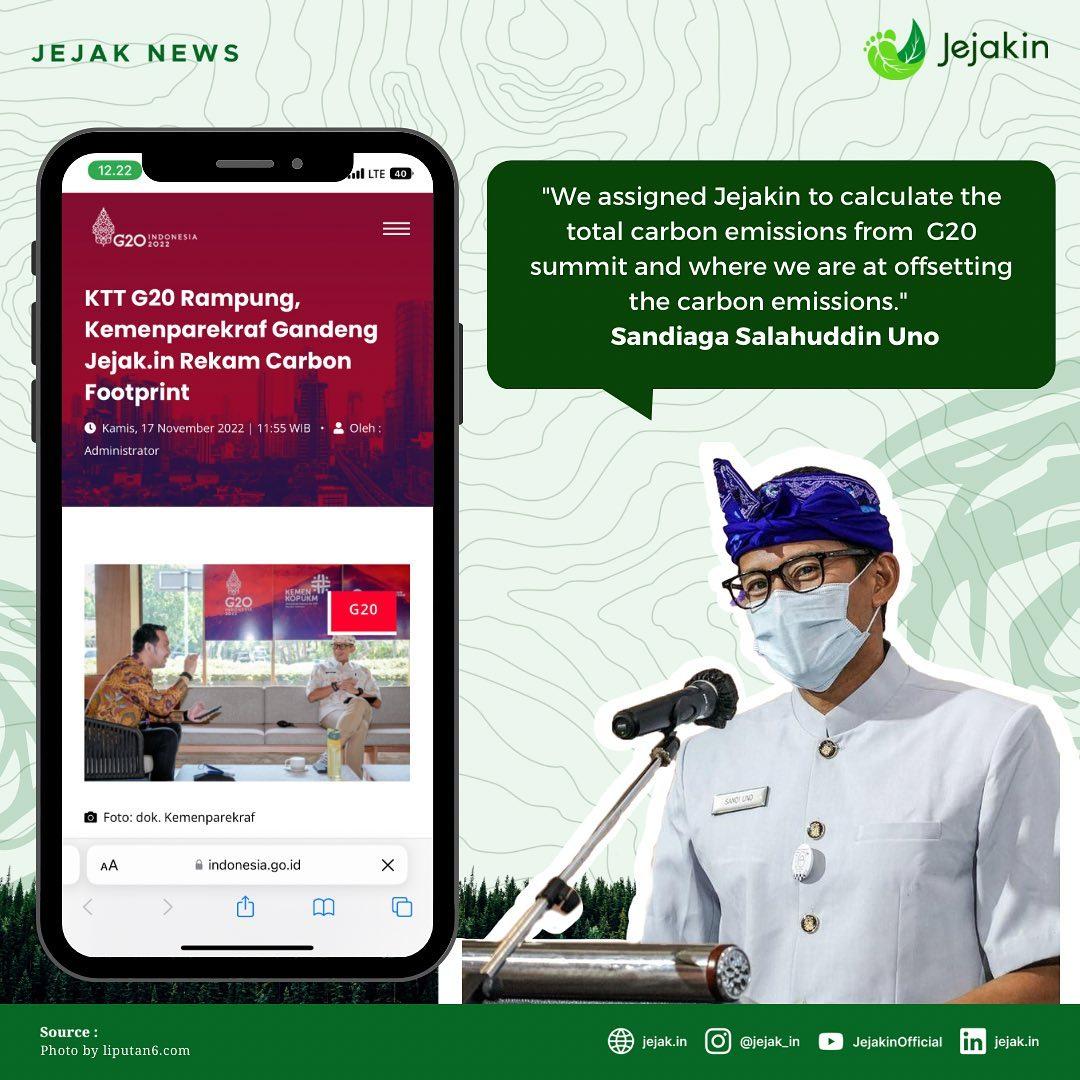 Gunakan transportasi umum atau carpool (angkutan mobil bersama)
Berjalan atau menggunakan sepeda ketika pergi bekerja
Gunakan kendaraan rendah emisi seperti mobil listrik.
Gunakan kendaraan hemat bahan bakar untuk oprasional bisnis (Lakukan pengecekan dan perawatan secara rutin)
Beralih ke digital : Rapat online, kerja jarak jauh dari rumah dll)
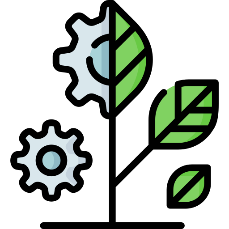 [Speaker Notes: Add your local examples]
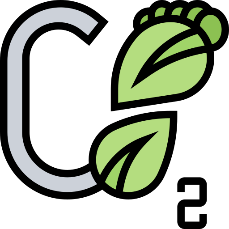 Mengurangi Jejak Karbon: Bagaimana caranya?
Hasilkan limbah lebih sedikit
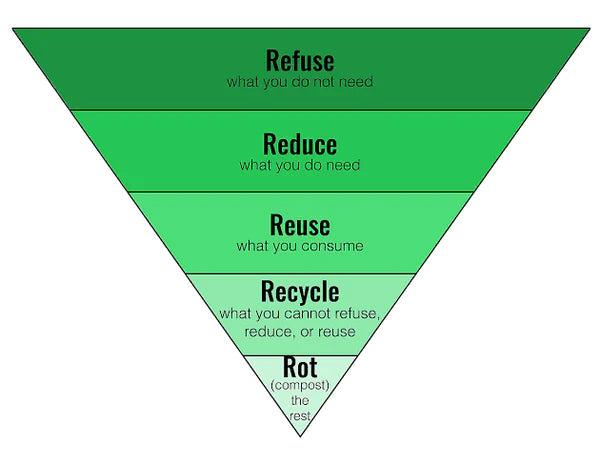 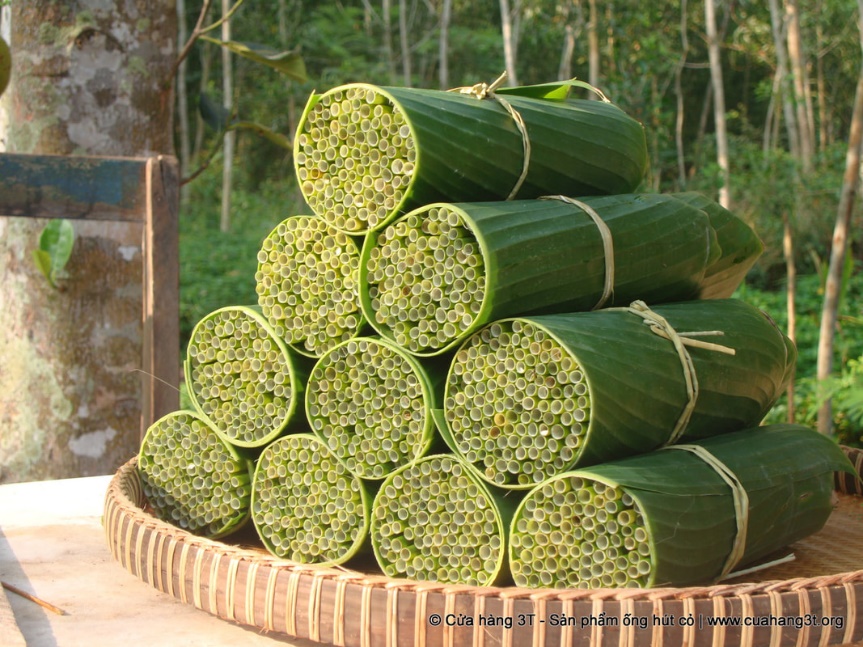 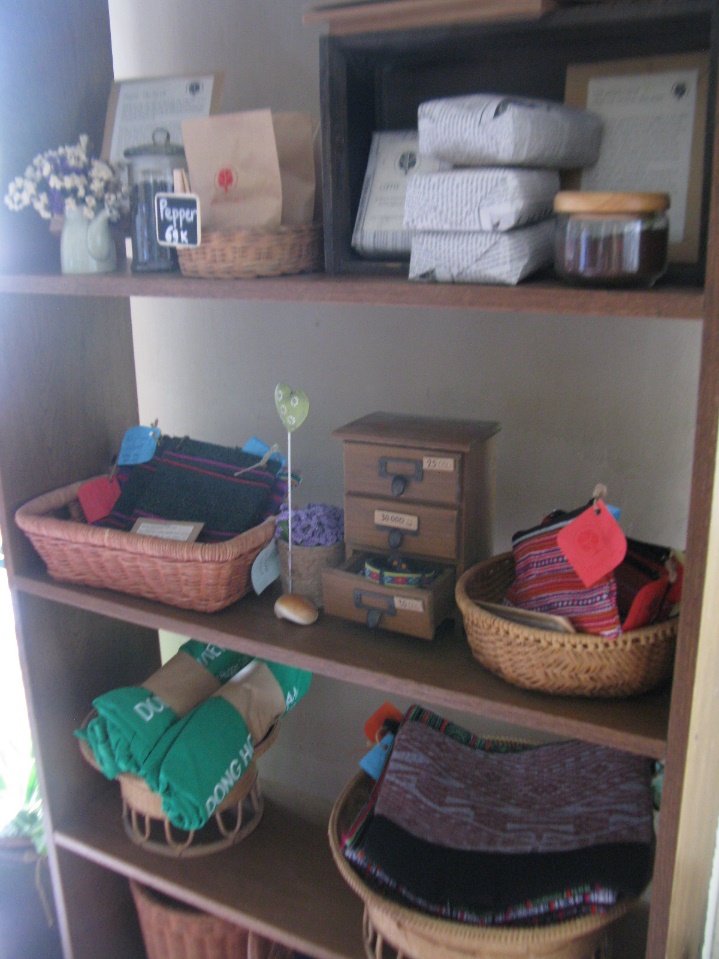 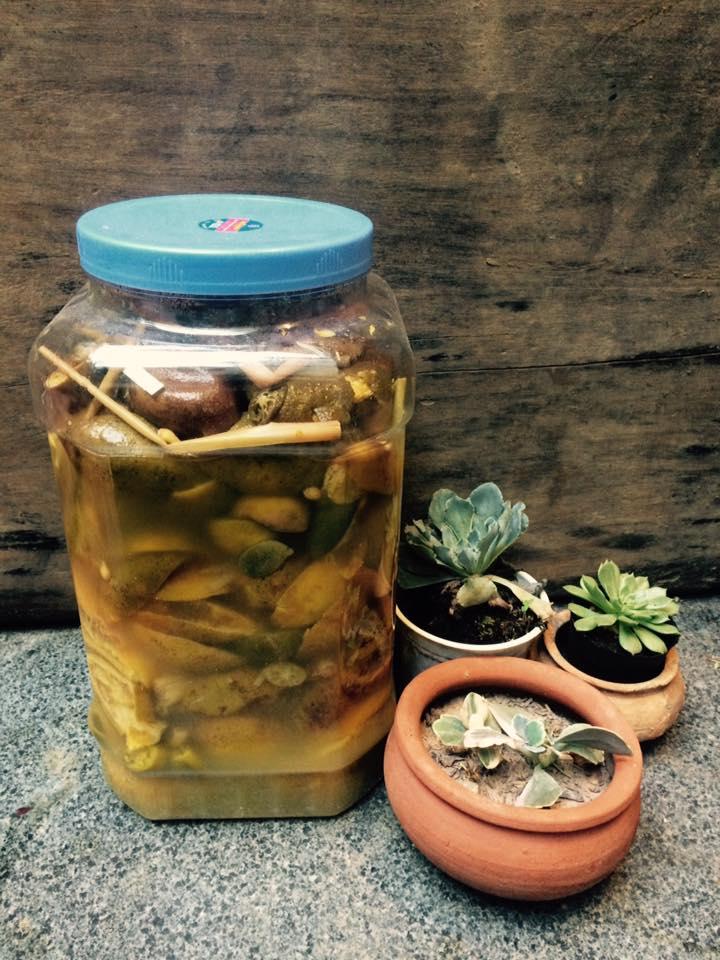 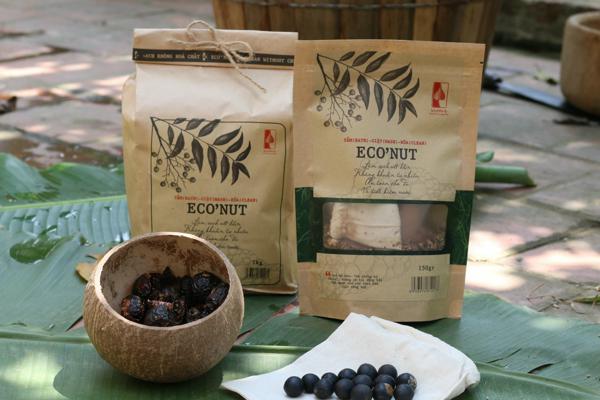 [Speaker Notes: Add your local examples]
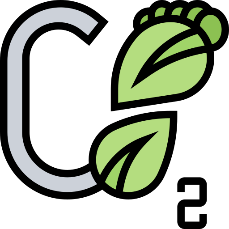 Mengurangi Jejak Karbon: Bagaimana caranya?
Hasilkan limbah lebih sedikit
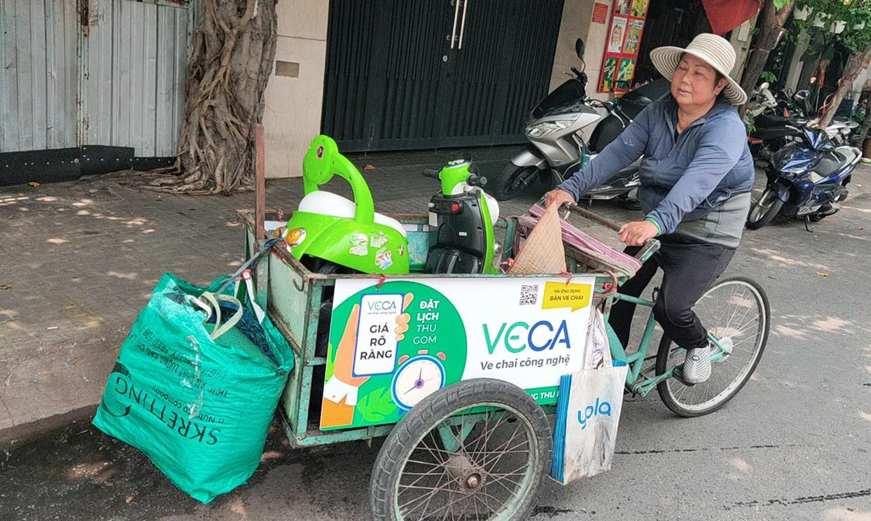 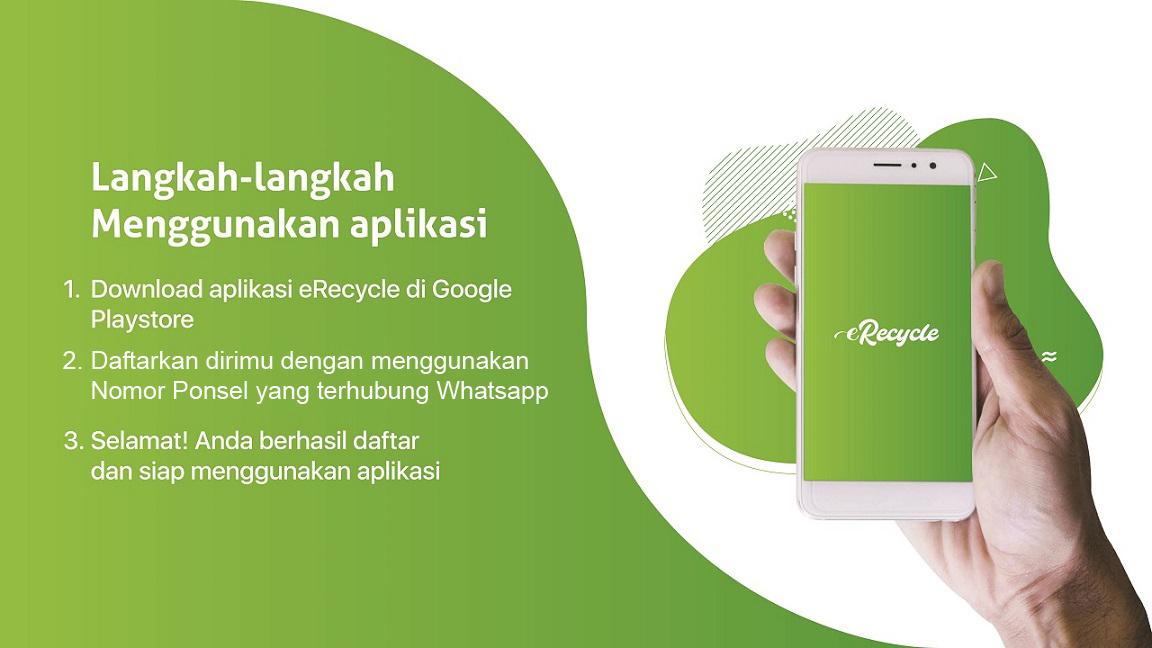 Veca in Ho Chi Minh city, Vietnam
the E-Recycle app in Jakarta, Indonesia
[Speaker Notes: Add your local examples]
Mengurangi Jejak Karbon: Bagaimana caranya?
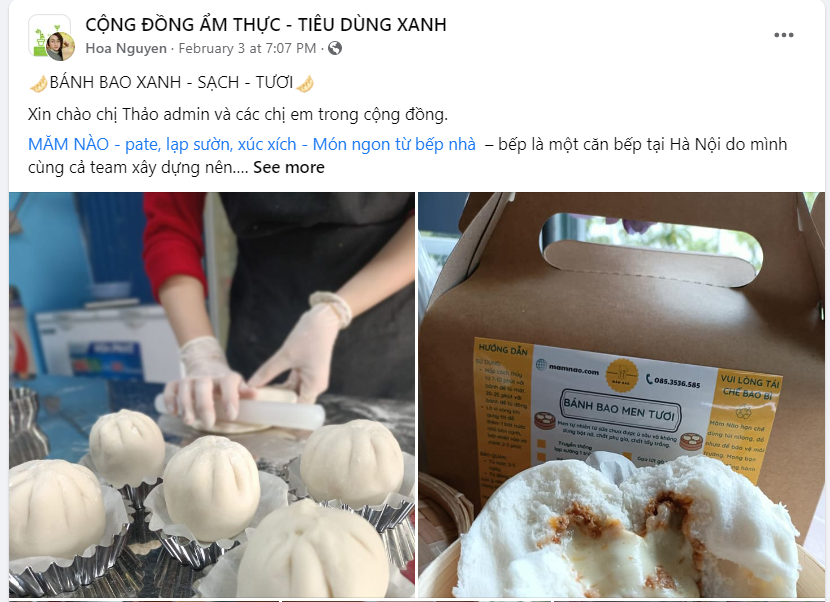 Belanja cerdas
Membeli lebih hemat 
Membeli barang lokal yang ramah lingkungan 
Membeli lebih cerdas :
Memilih produk dengan kemasan yang bisa daur ulang 
Memilih suplier yang melakukan menjalankan usaha berkelanjutan
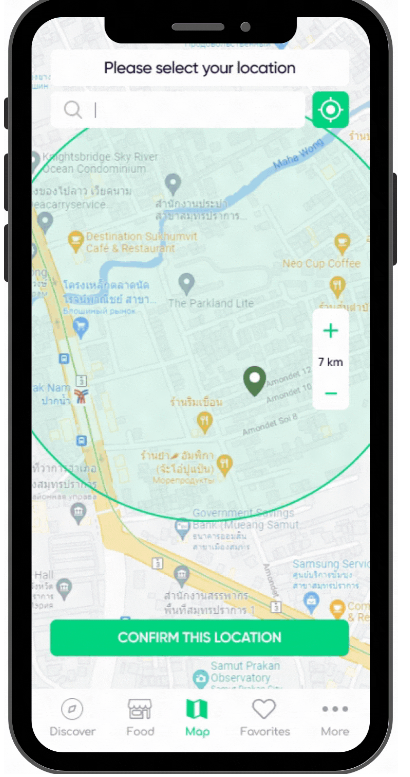 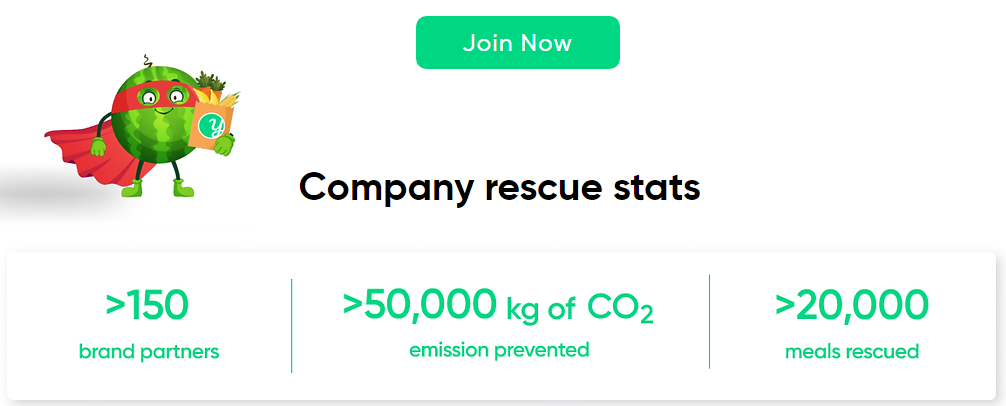 Yindii - the food rescue app (Thailand)
[Speaker Notes: Add your local examples]
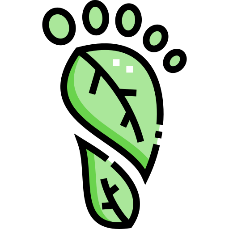 Mengurangi Jejak Karbon: Bagaimana caranya?
Melibatkan orang lain untuk terlibat dalam  gerakan Go Green
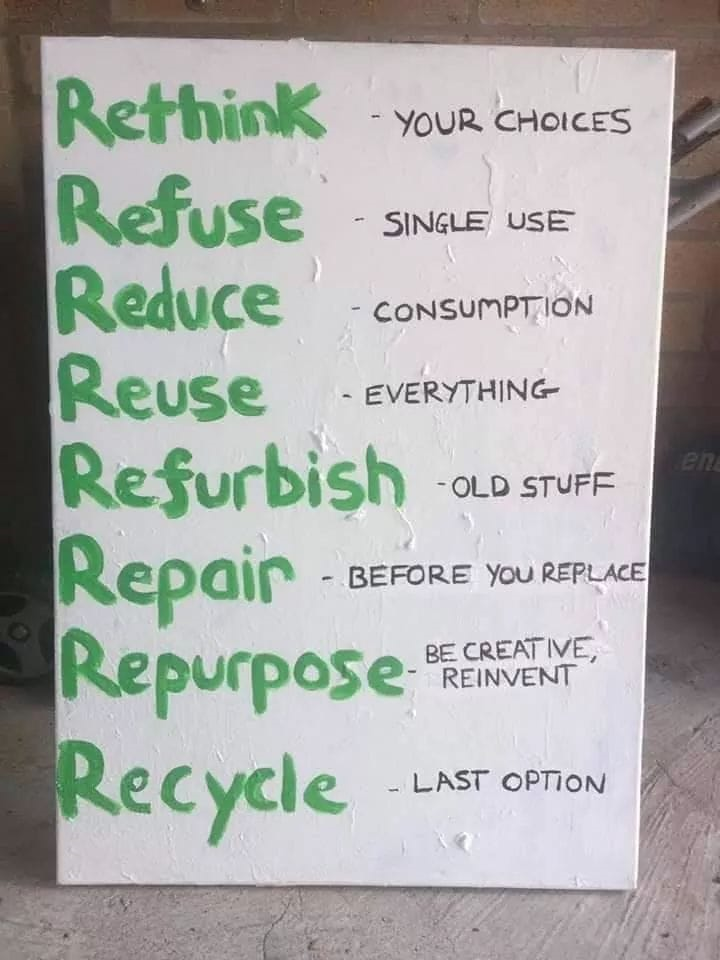 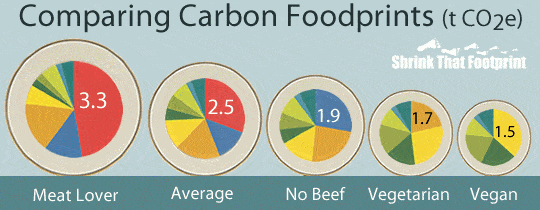 [Speaker Notes: Add your local examples]
Mengurangi Jejak Karbon: Bagaimana caranya?
Melibatkan orang lain dan go green bersama
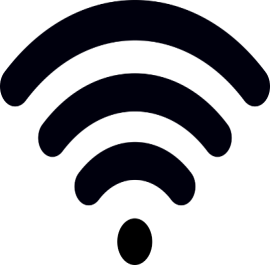 #savethelangur
#noplasticstraw
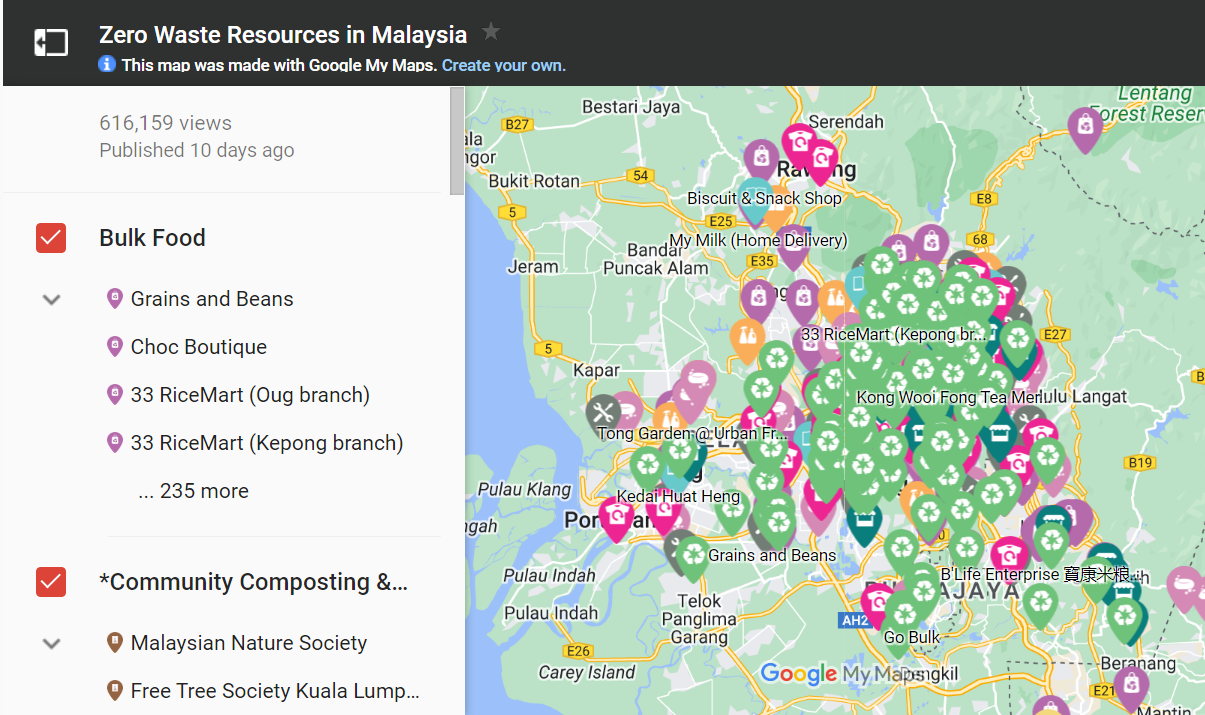 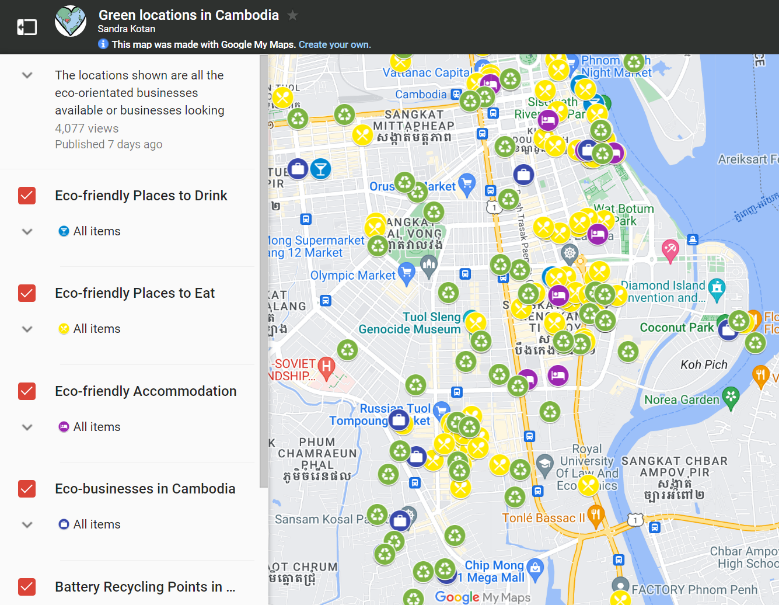 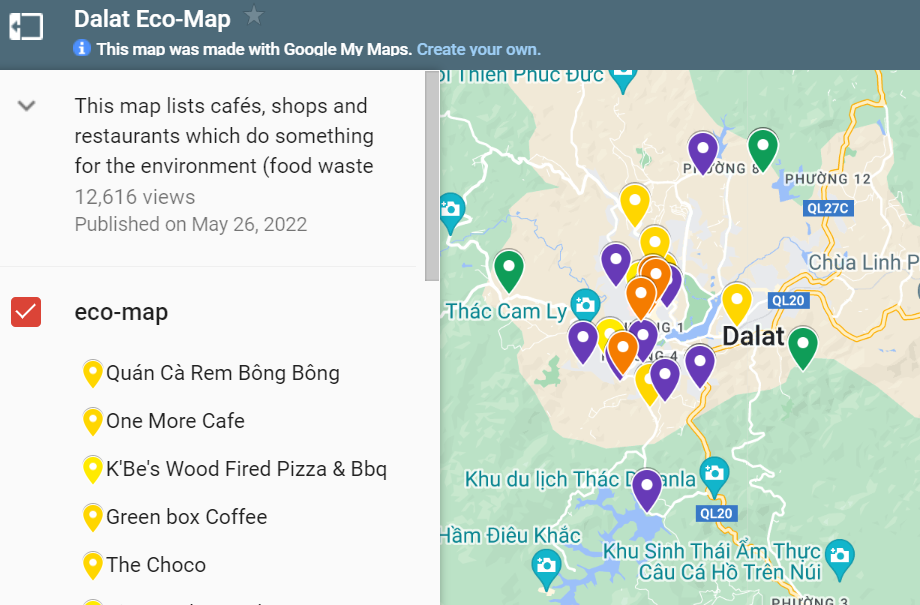 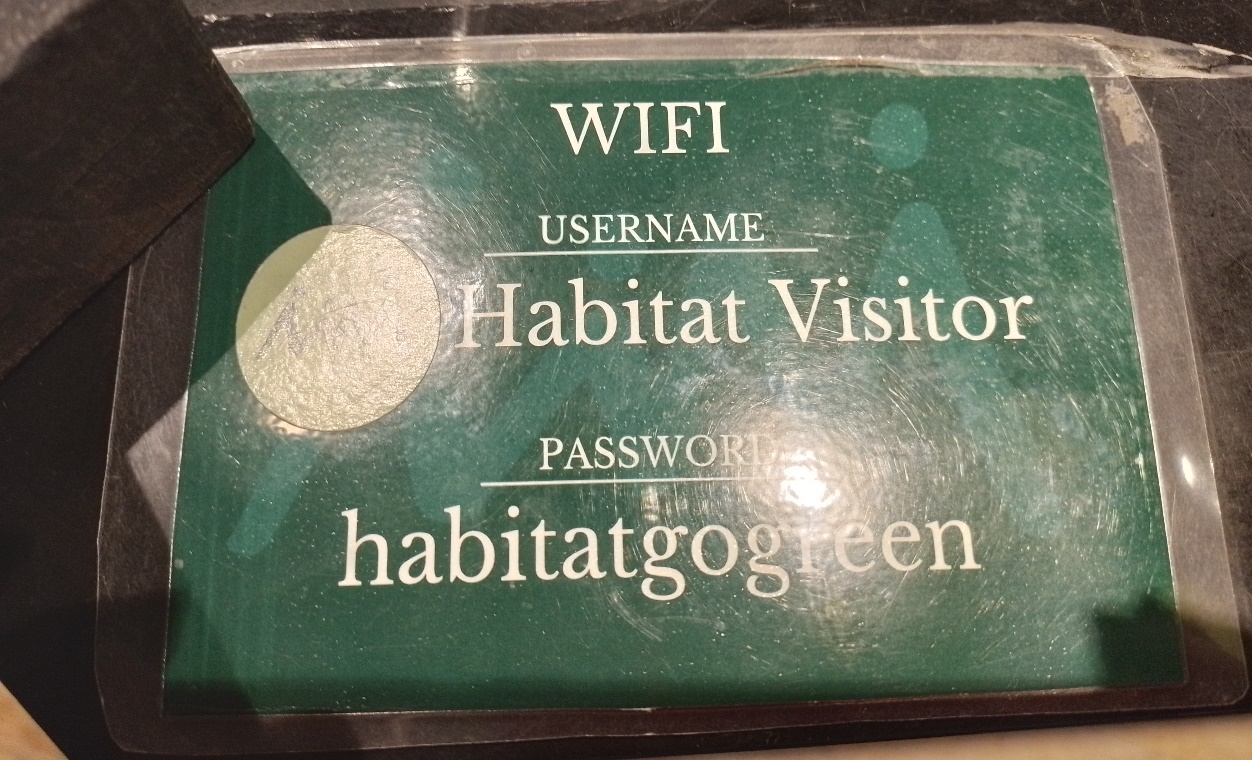 [Speaker Notes: Add your local examples]
Mengurangi Jejak Karbon: Bagaimana caranya?
Pengimbangan Karbon (carbon offset)
kegiatan mengkompensasi karbon yang dikeluarkan baik oleh individu maupun perusahaan dengan membiayai pihak lain untuk menyerap emisi karbon tersebut. 

Tujuannya adalah untuk menyeimbangkan jejak karbon yang dikeluarkan, sehingga  akan terbentuk suatu keseimbangan
Pengimbangan karbon biasanya terjadi di negara maju disajikan dalam tipe umum sebagai berikut:
1. Reboisasi
2. Pengurangan Emisi dari Deforestasi dan Degradasi Hutan (REDD)
3. Turbin Angin
4.. Berinvestasi dalam energi terbarukan
[Speaker Notes: Add your local examples]
Perubahan Iklim dan GHGs
Untuk mengurangi perubahan iklim, kita harus mengurangi emisi GHGs 
Perjanjian Paris (2015) – Respon global untuk mengatasi perubahan iklim: 
Komitmen dari semua negara untuk  mengurangi emisi GHGs  dan bekerja sama untuk beradaptasi dengan dampak perubahan iklim
Pemerintah dan perusahaan – perusahaan bisnis (swasta) menetapkan  Net zero target  untuk emisi GHGs pada tahun  2050.
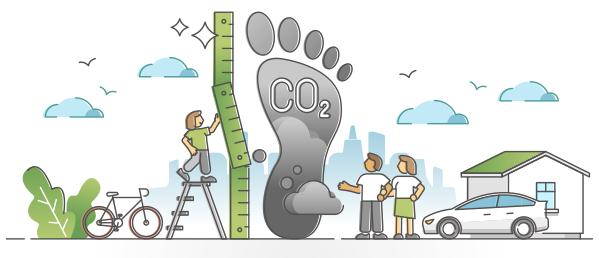 “If you can't measure it, 
you can't manage it”
Mengurangi jejak karbon: Kenapa harus dilakukan?
Melindungi Lingkungan
Dengan mengurangi jejak karbon akan melindungi lingkungan dari kerusakan yang menimbulkan bencana 
Menghemat uang 
Setiap barang yang diproduksi menimbulkan jejak karbon, semakin banyak barang yang dibeli semakin banyak jejak karbpn yang ditimbulkan, dengan mengatur pengeluaran dan pembelian barang-barang akan menghemat pengeluaran  
Melindungi kesehatan
Mengurangi jejak karbon dapat mencegah kerusakan lingkungan yang berdampak pada kesehatan
Meningkatkan daya saing
Dengan mengurangi jejak karbon, ada nilai dalam produk yang dihasilkan yang membuat daya saing produk kita meningkat
Mengatasi Tantangan
Kurangnya Sumberdaya: mulai dari yang kecil dan fokus pada strategi berbiaya rendah dan berdampak tinggi.
Kurangnya Keahlian: Bekerja dengan para ahli, menghadiri lokakarya atau pelatihan, go digital, dan membangun networking/jaringan
Resistensi terhadap perubahan: Hal ini harus dilakukan dengan cara melibatkan karyawan, membangun tim dan kominkasi regular.
Aturan Pemerintah Yang Tidak Memadai: membangun jaringan strategis untuk melakukan advokasi bersama jaringan.
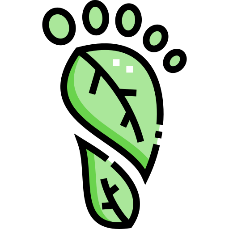 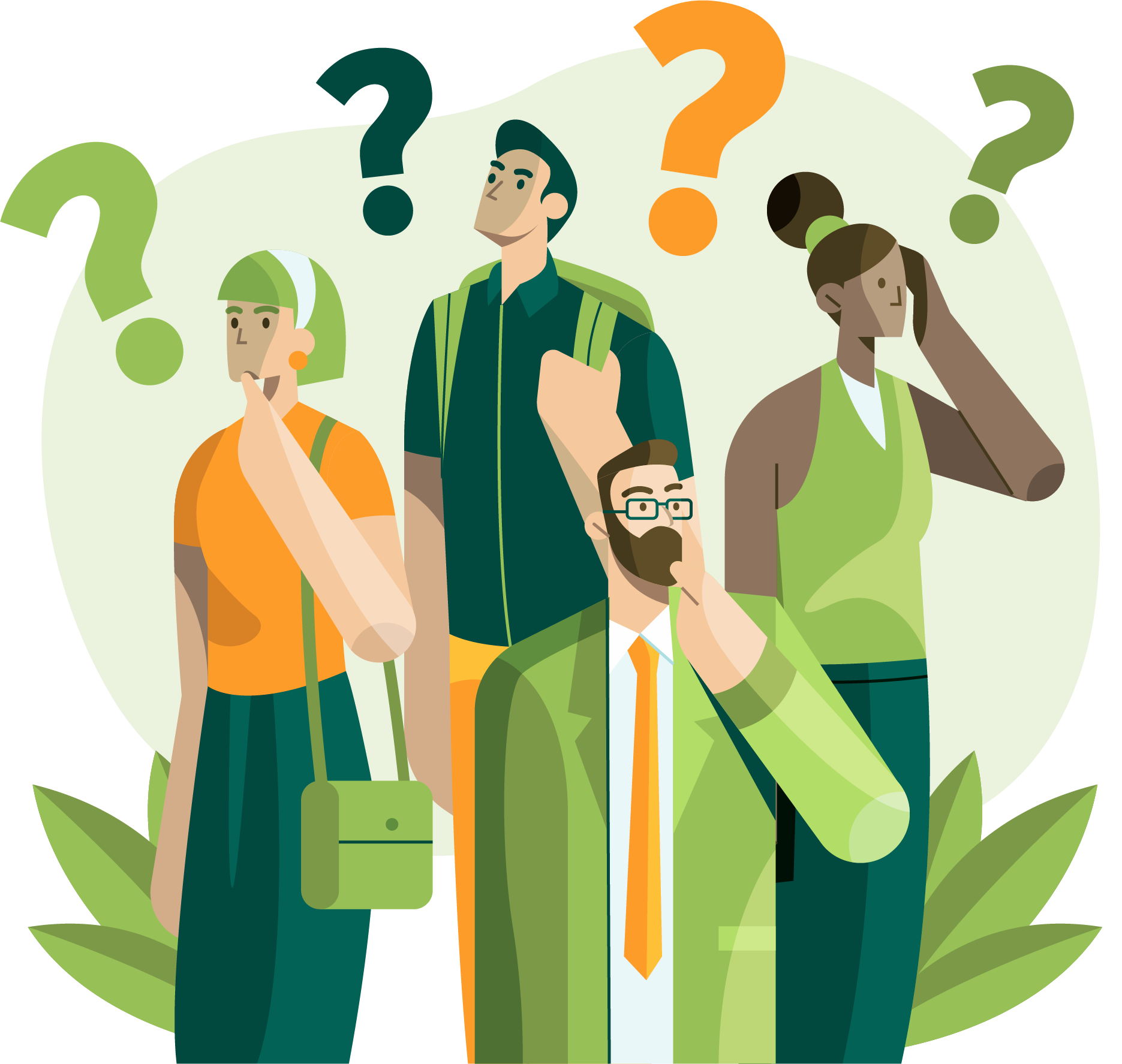 RENCANA TINDAK LANJUT 

Anda Dapat mengukur aktivitas Apa yang paling tinggi menghasilkan jejak karbon ? 
gunakan aplikasi yang ada di smartphone untuk penghitungan jejak karbon seperti aplikasi kalkulator di google play atau apple store saah satunya  aplikasi jejak karbonku


Buatlah  rencana yang akan dilakukan untuk mengurangi jejak karbon 

Laksanakan rencana itu dan ajak sebanyak mungkin orang lain untuk bergabung dalam gerakan ini